15-1058 Lower Bear Creek Natural Area Additions
Little Bit Riding Center: Bear Creek + Riparian Acquisition
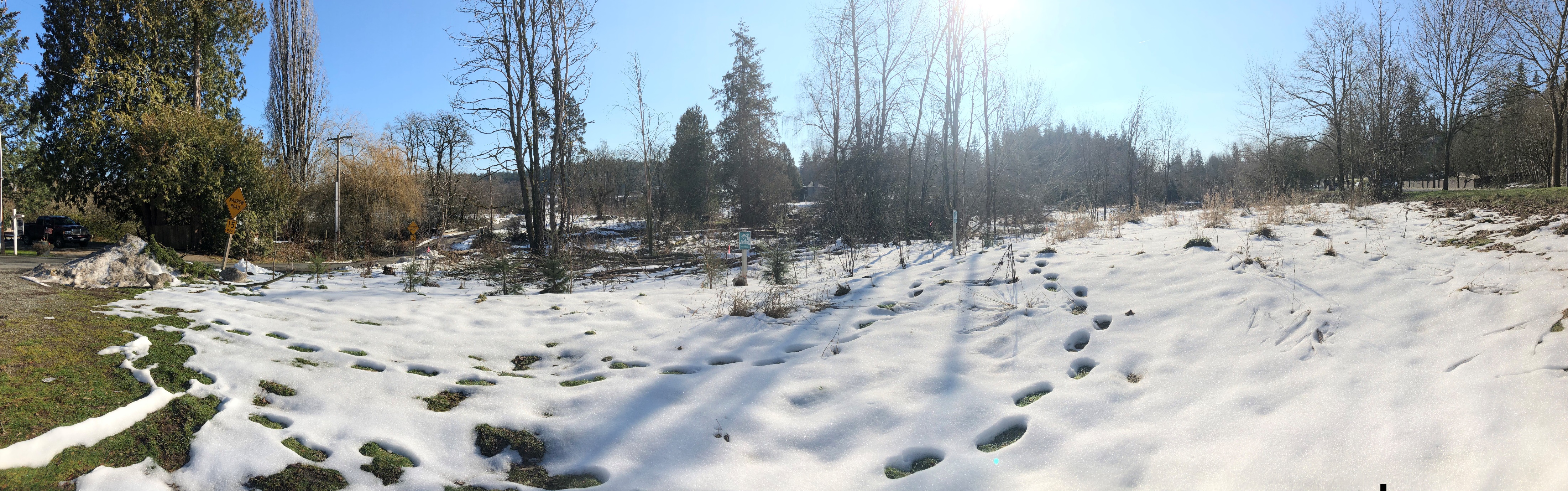 Avondale Rd NE
NE 106th St
Bear Creek
Tom Beavers (King County)
Elizabeth Butler (RCO)
February 22, 2019
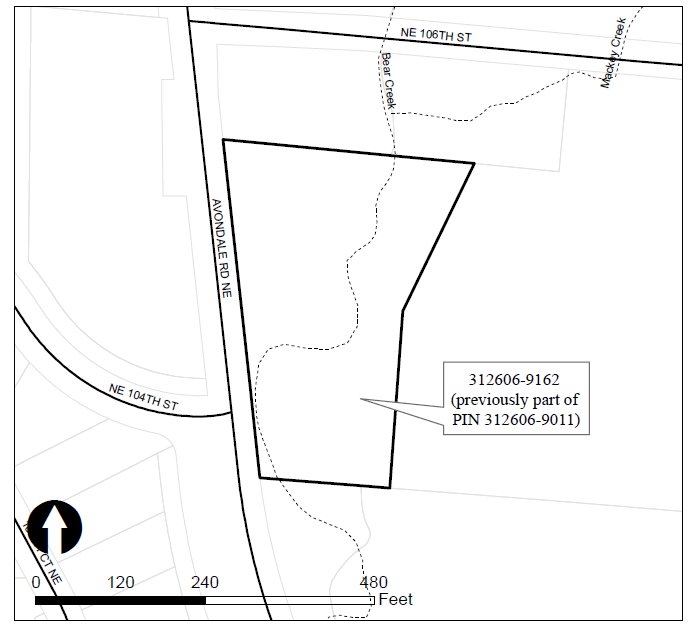 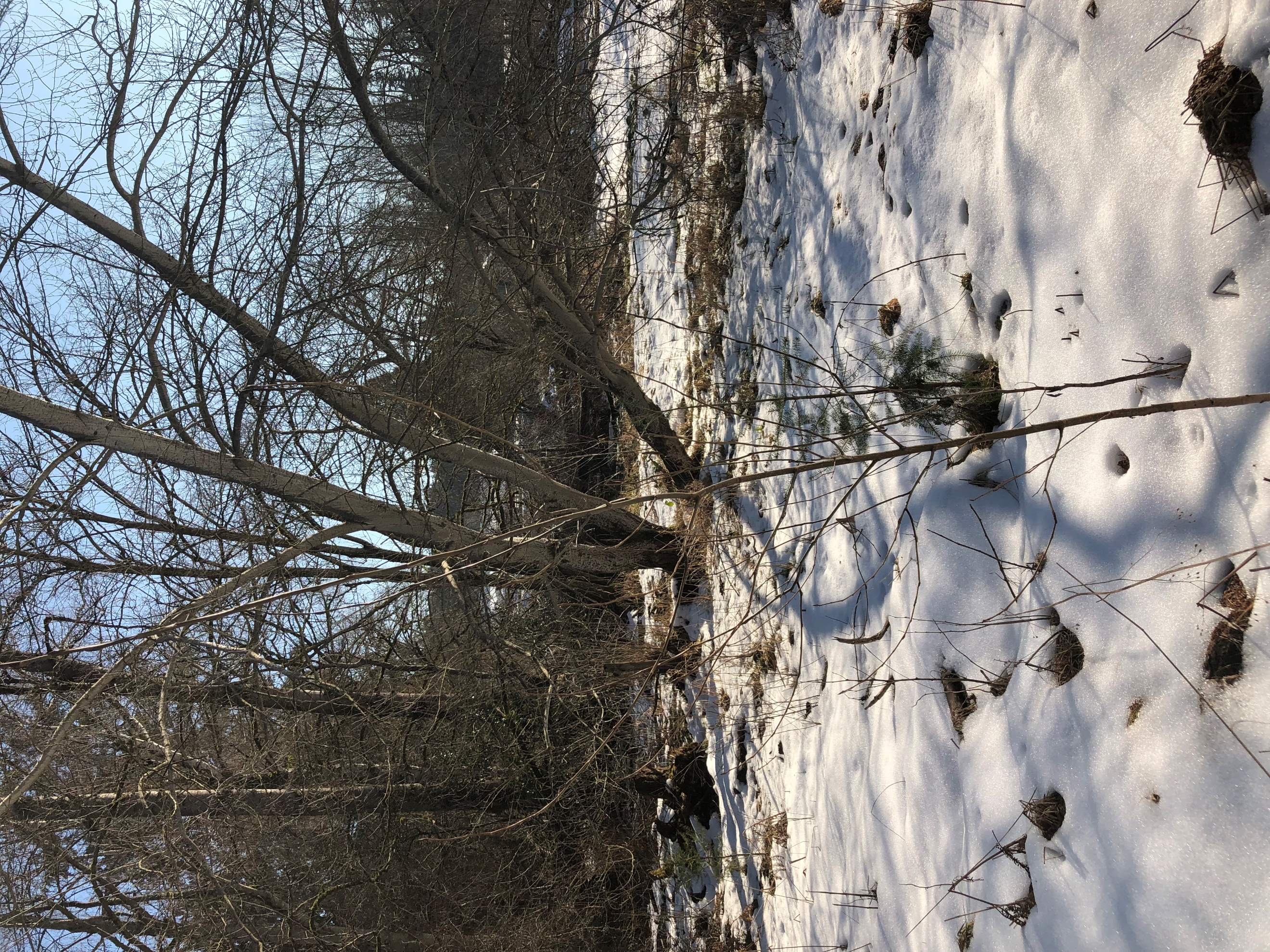 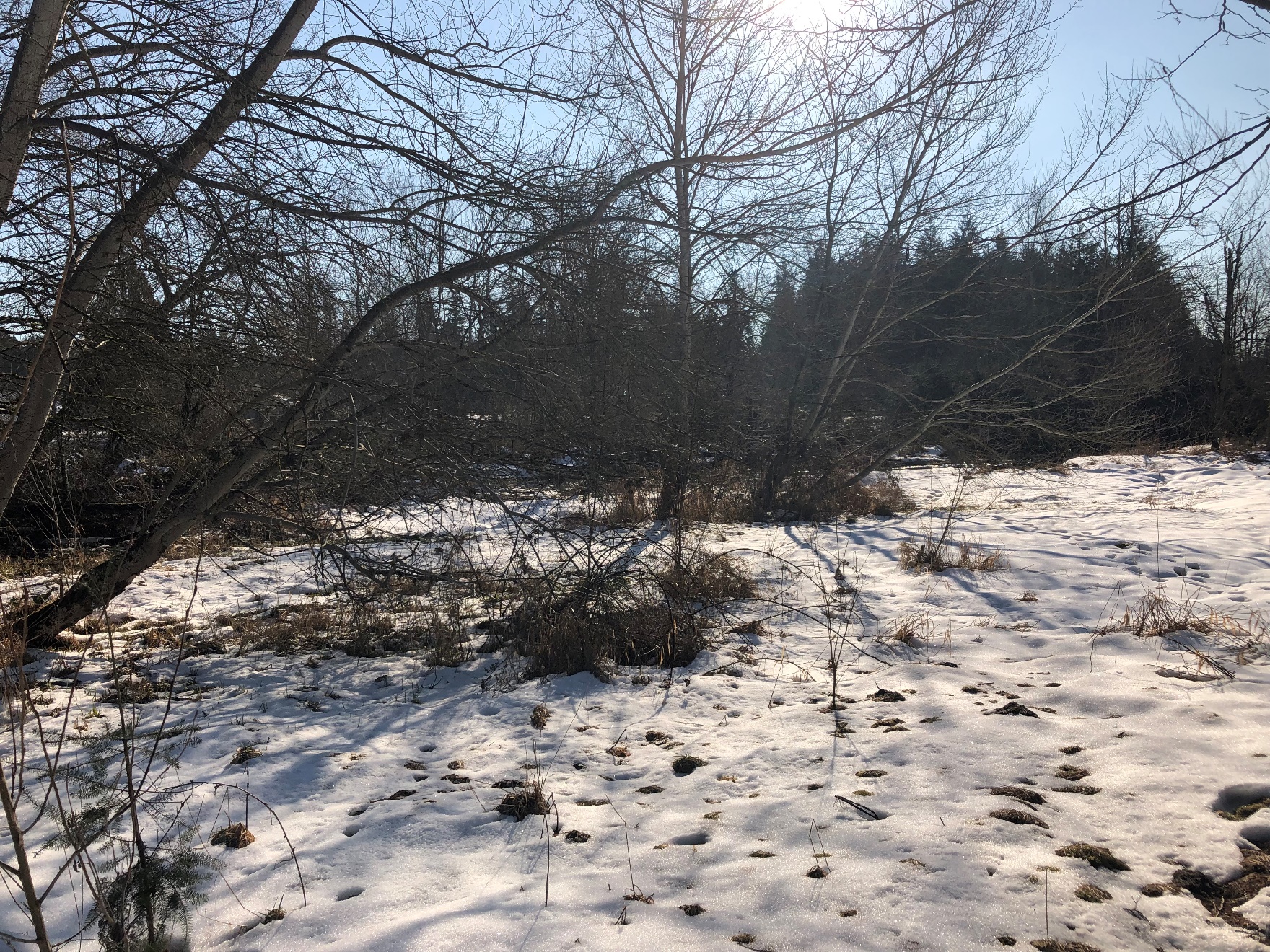 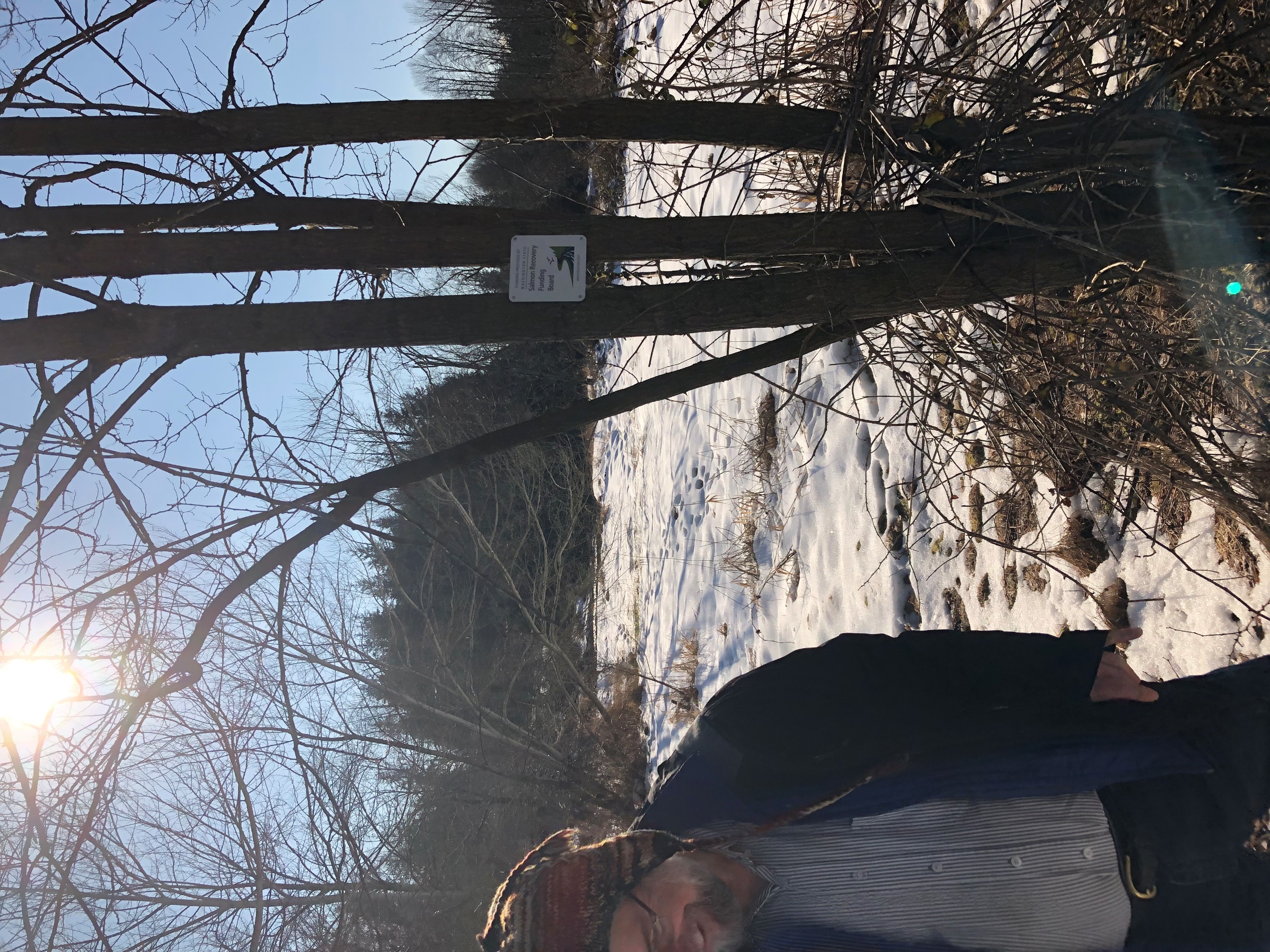 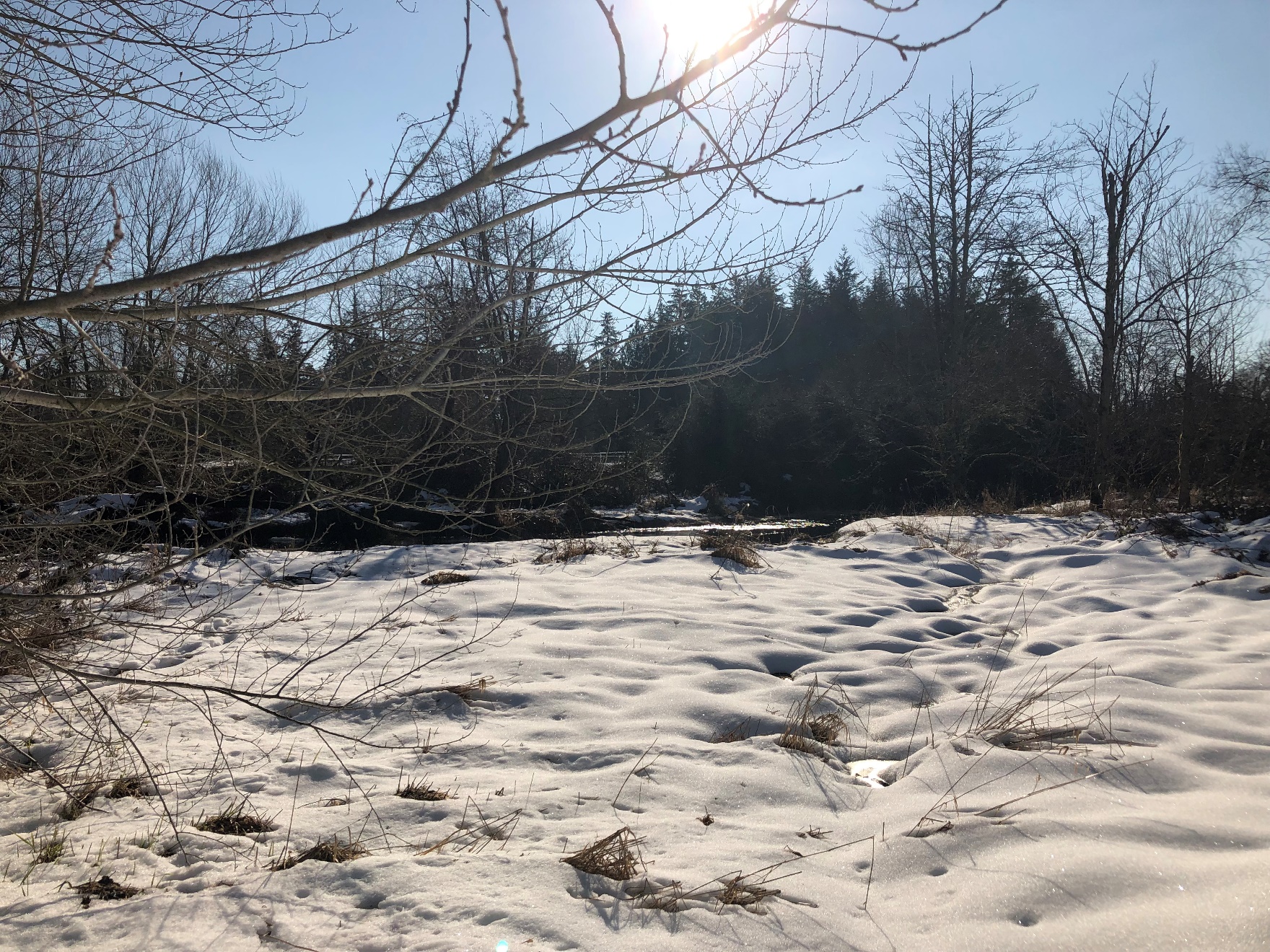 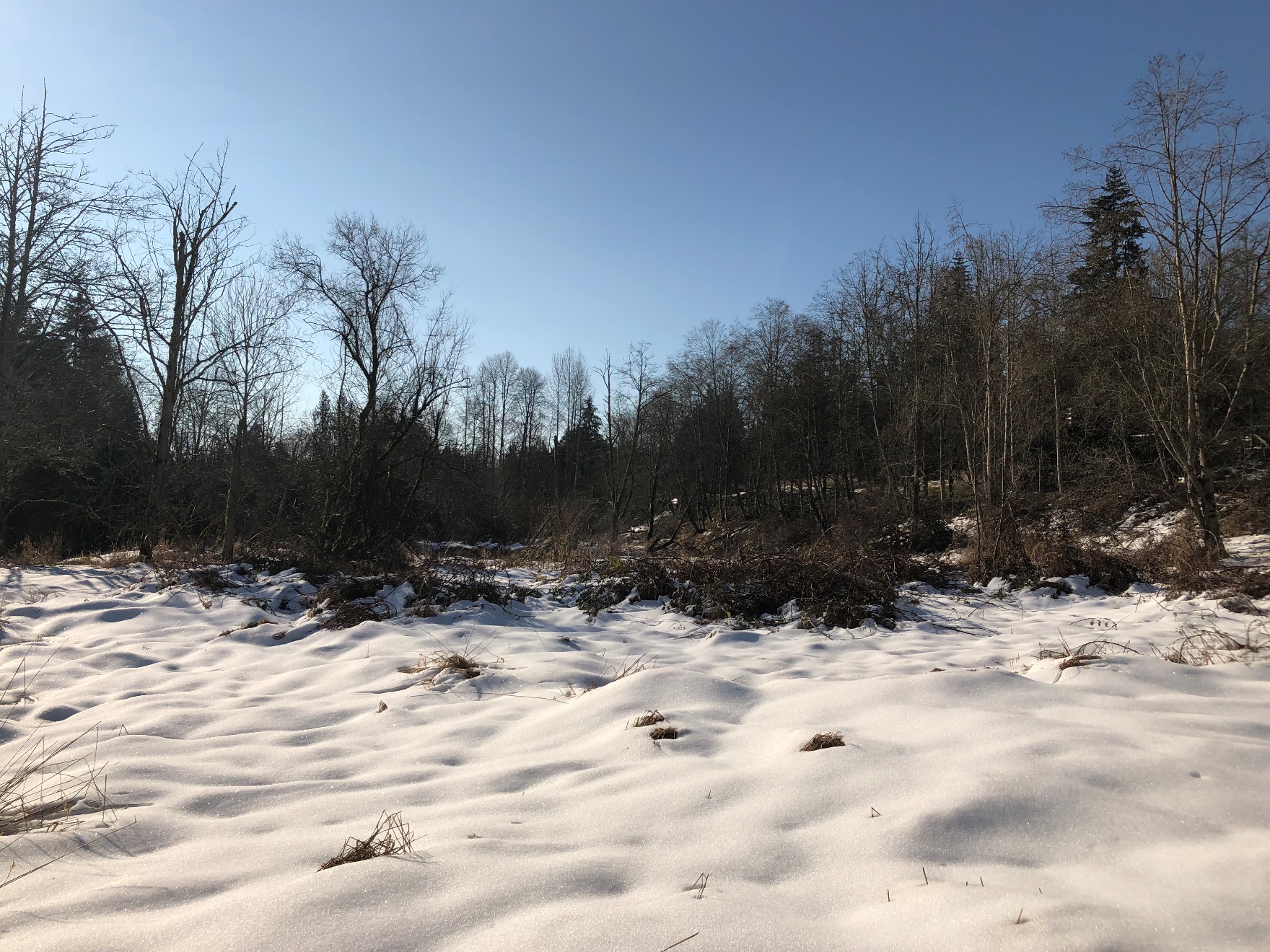 Avondale Road NE
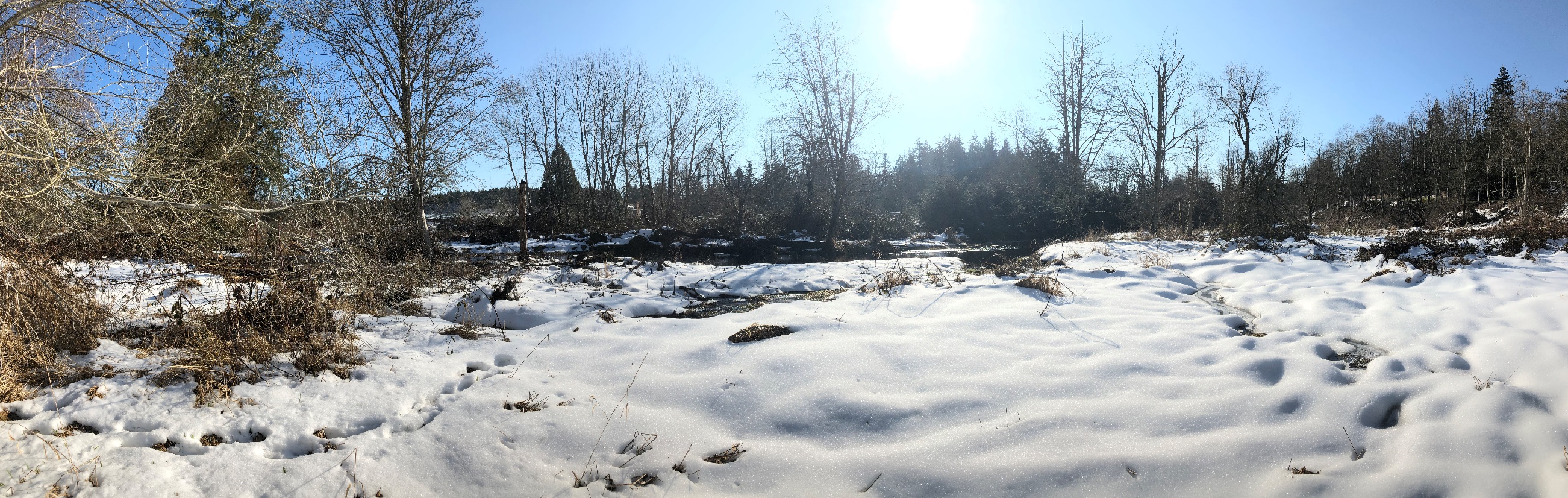 Bear Creek
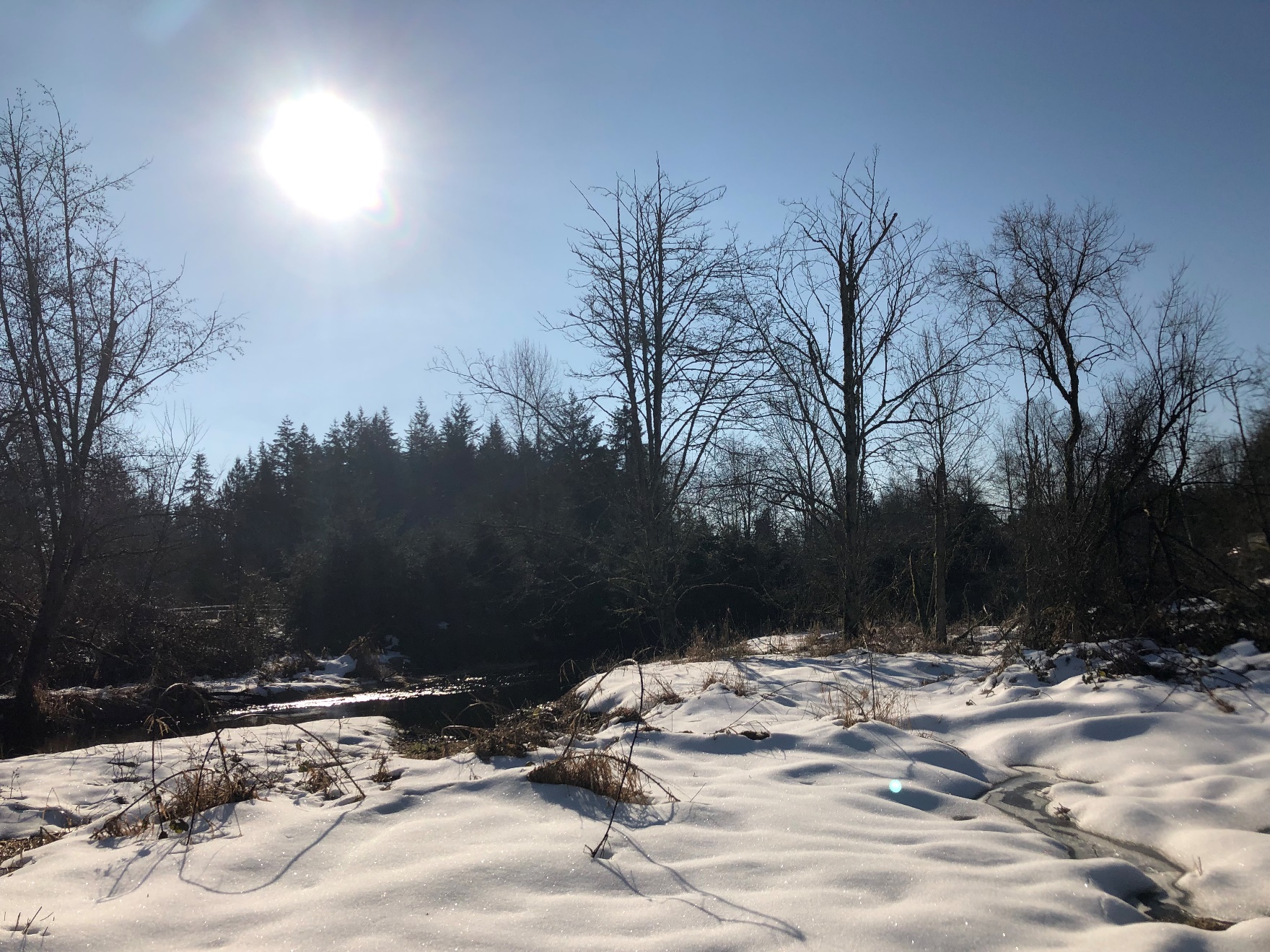 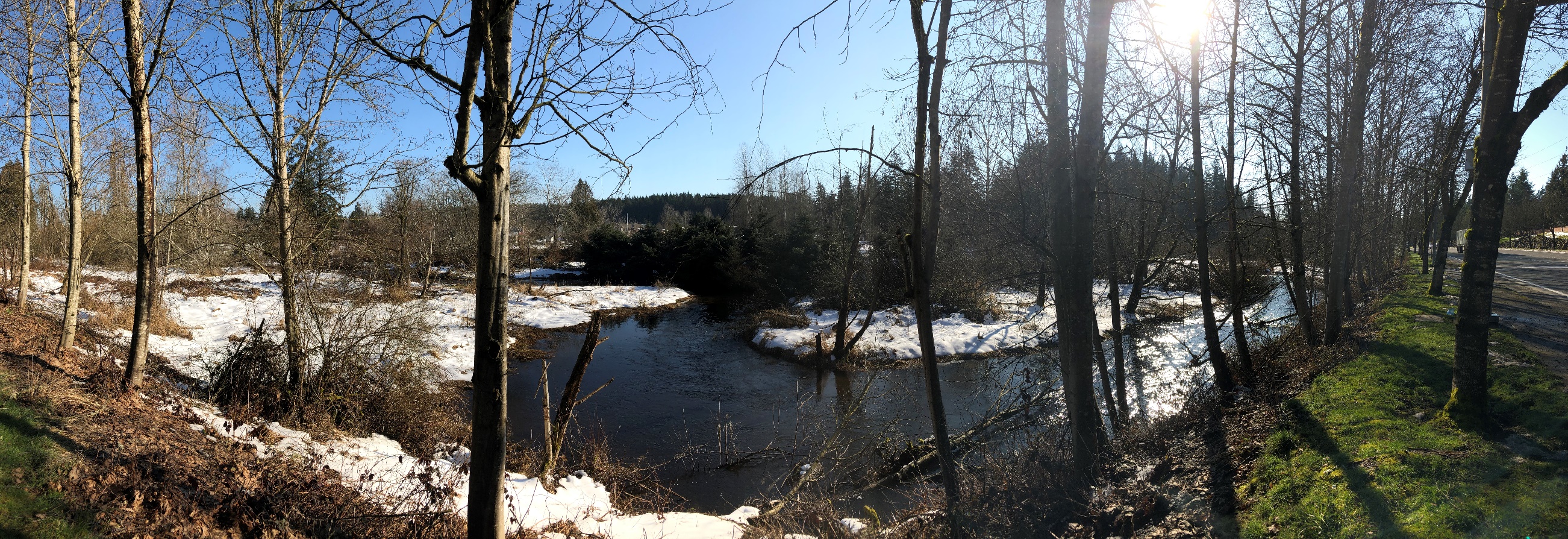 View from Avondale Road NE looking east.
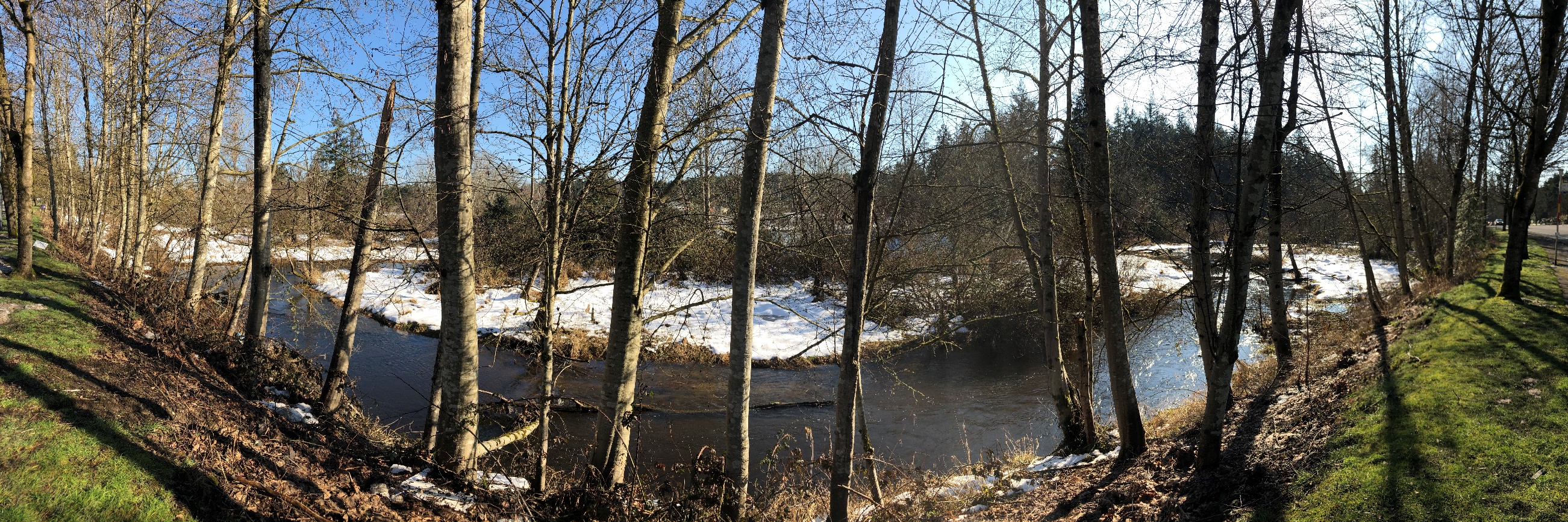 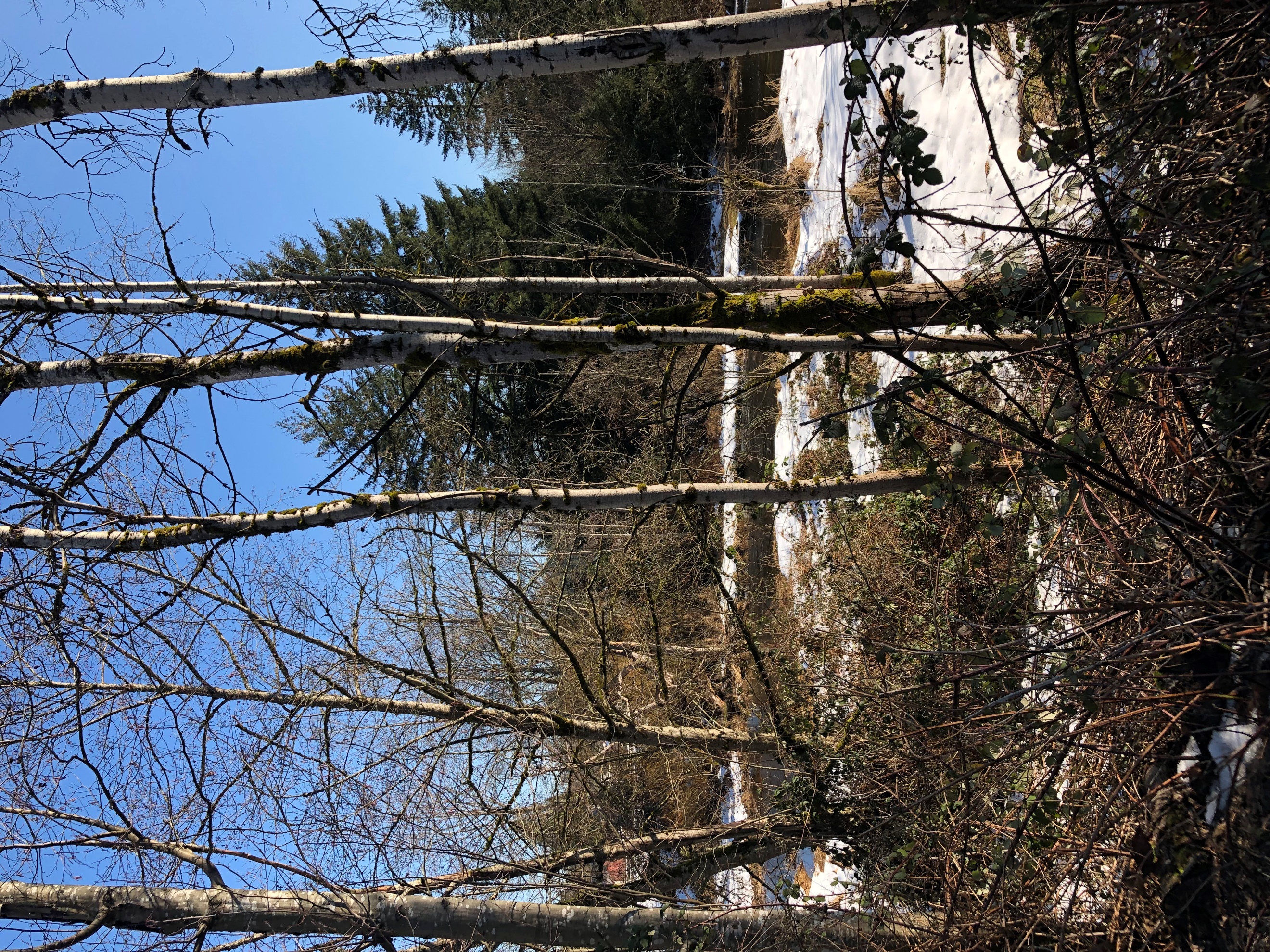 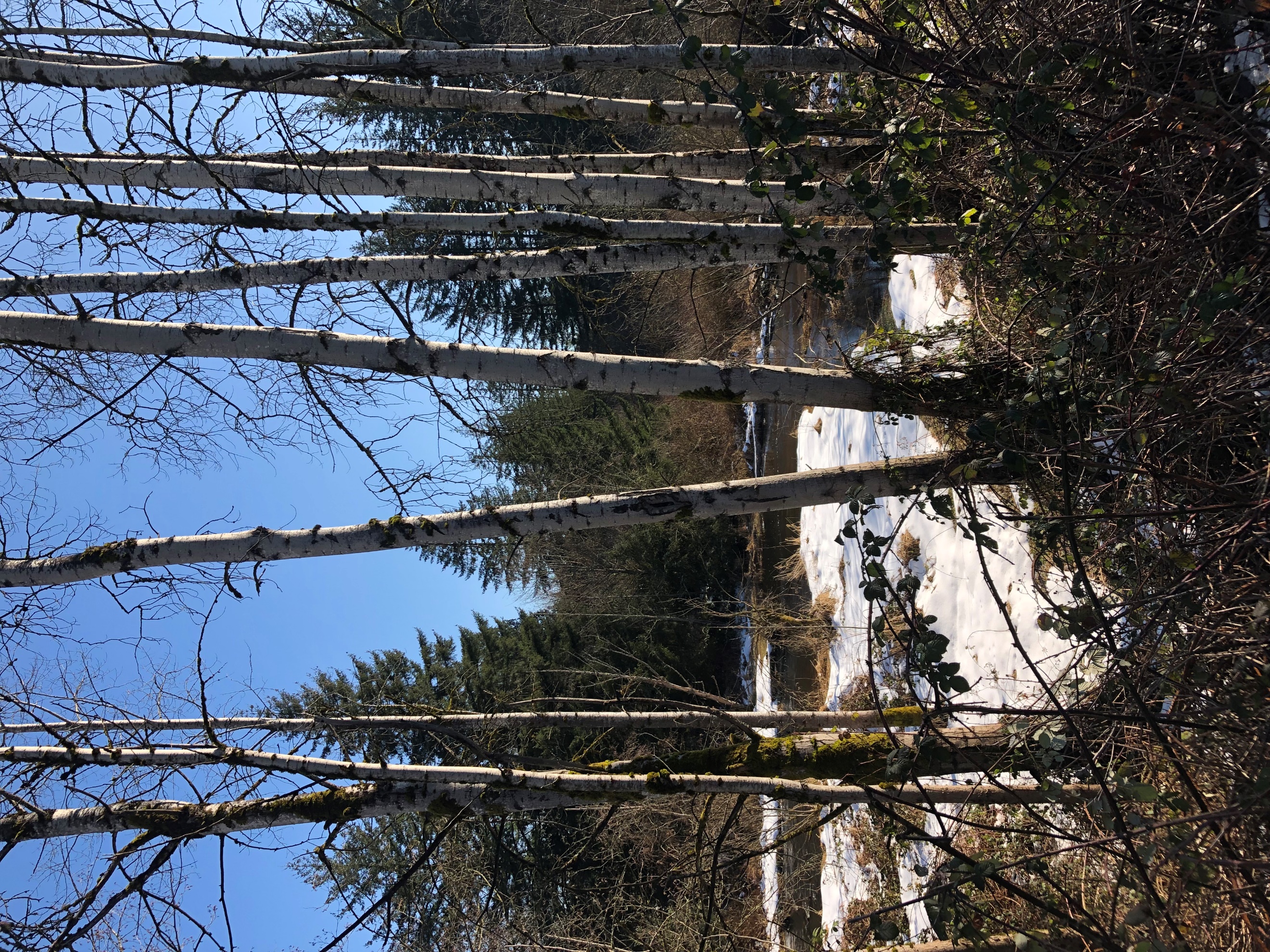 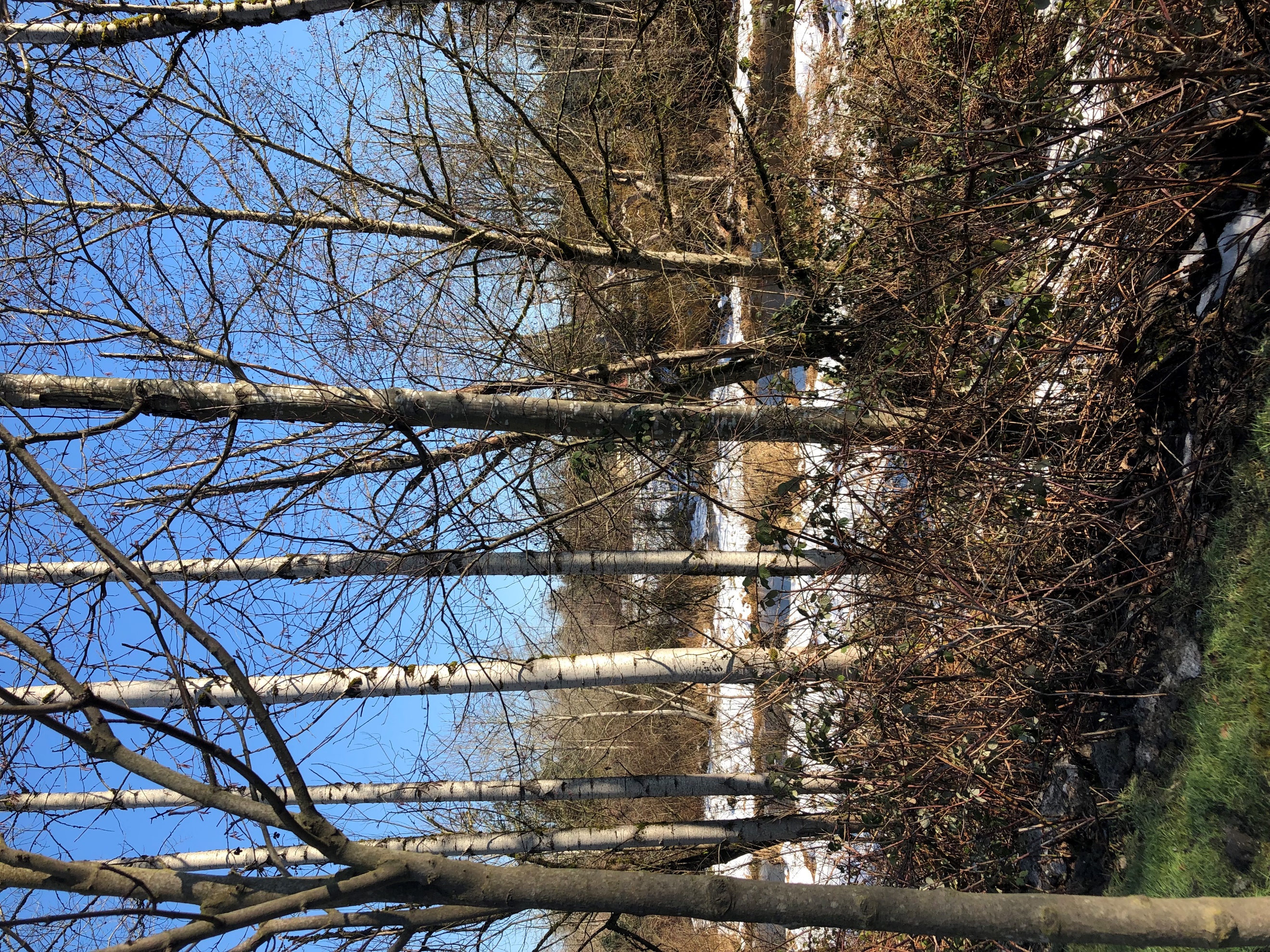 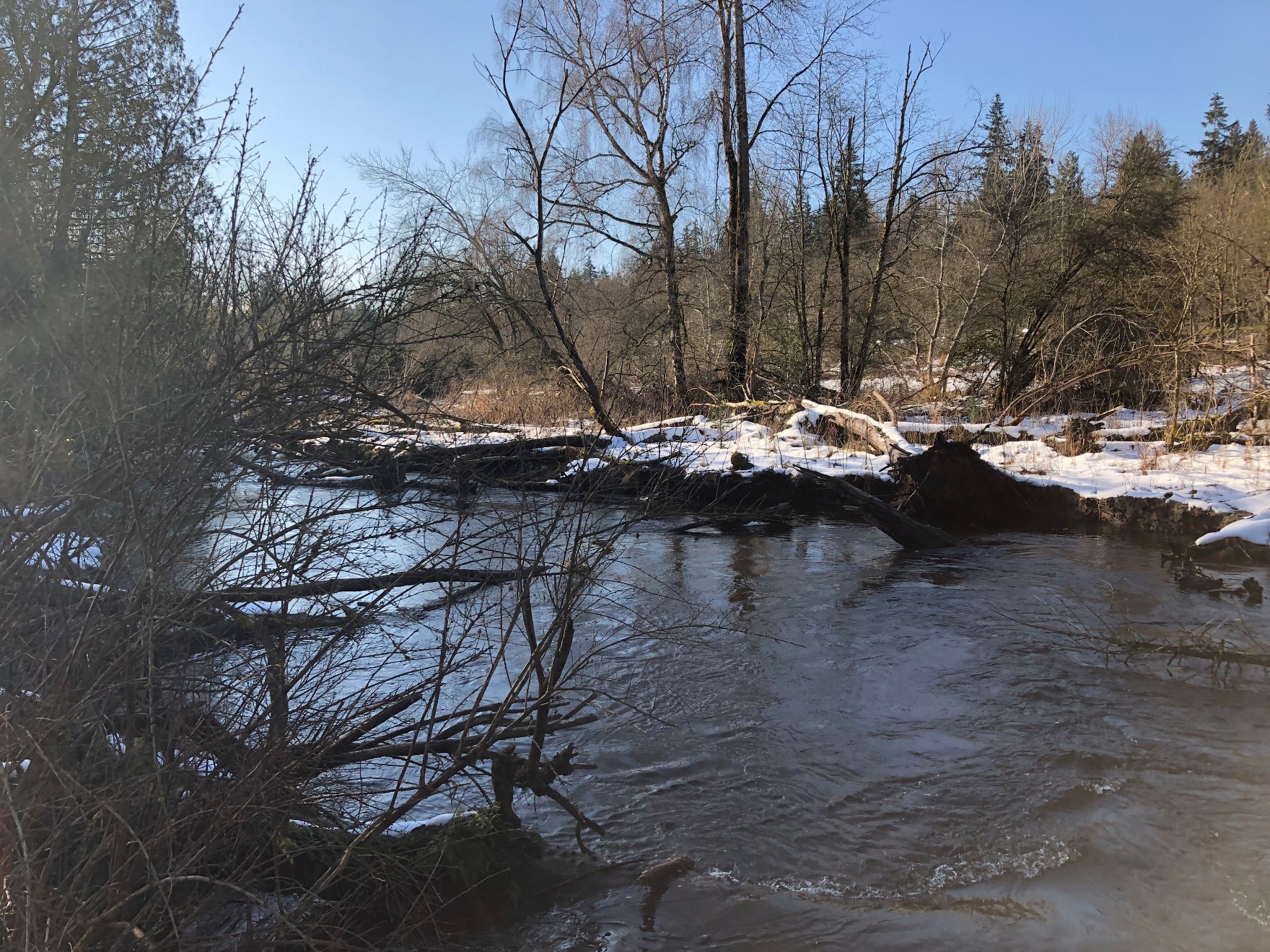 View looking downstream 
from the NE 106th Street 
crossing to the north.
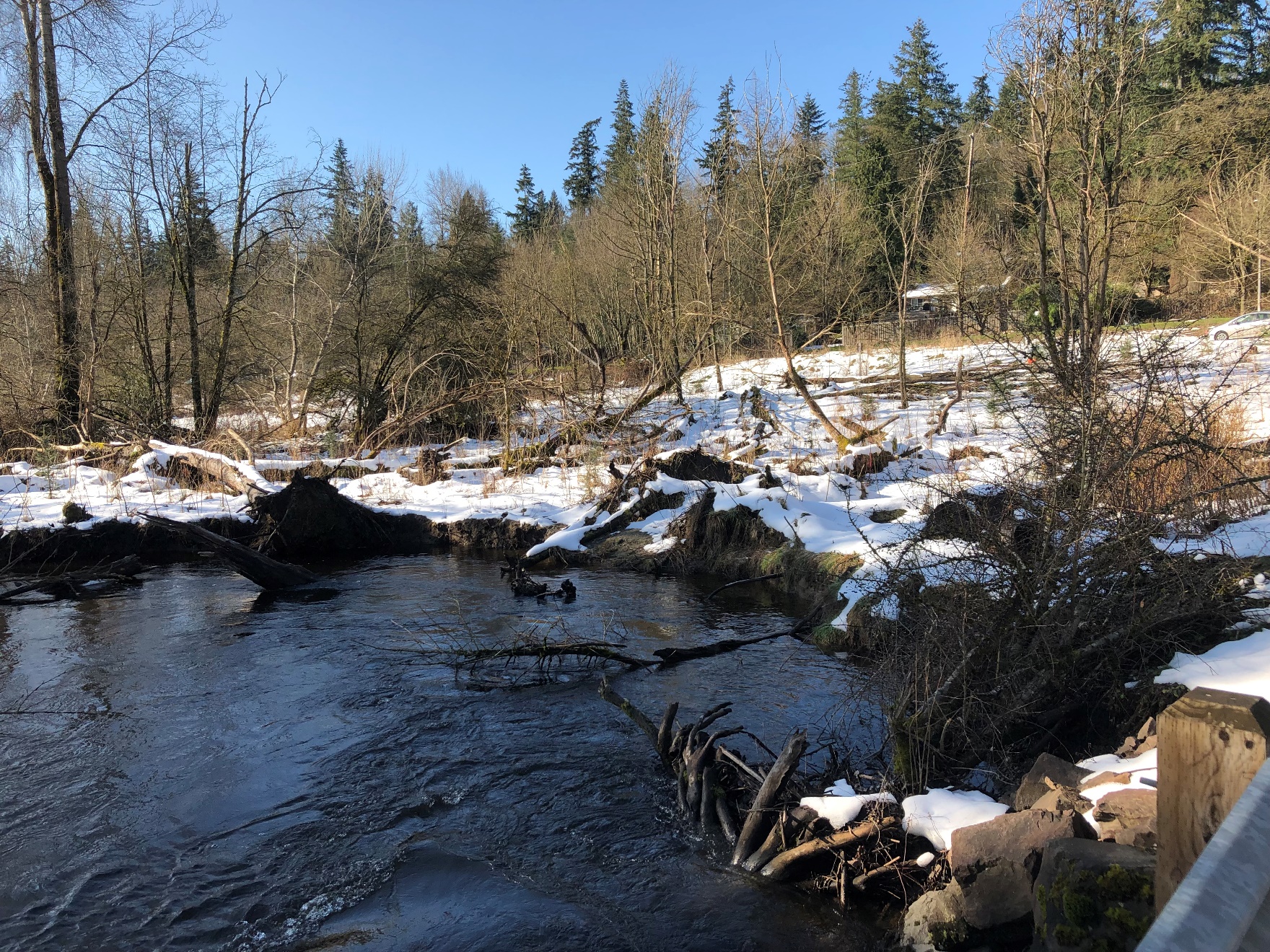 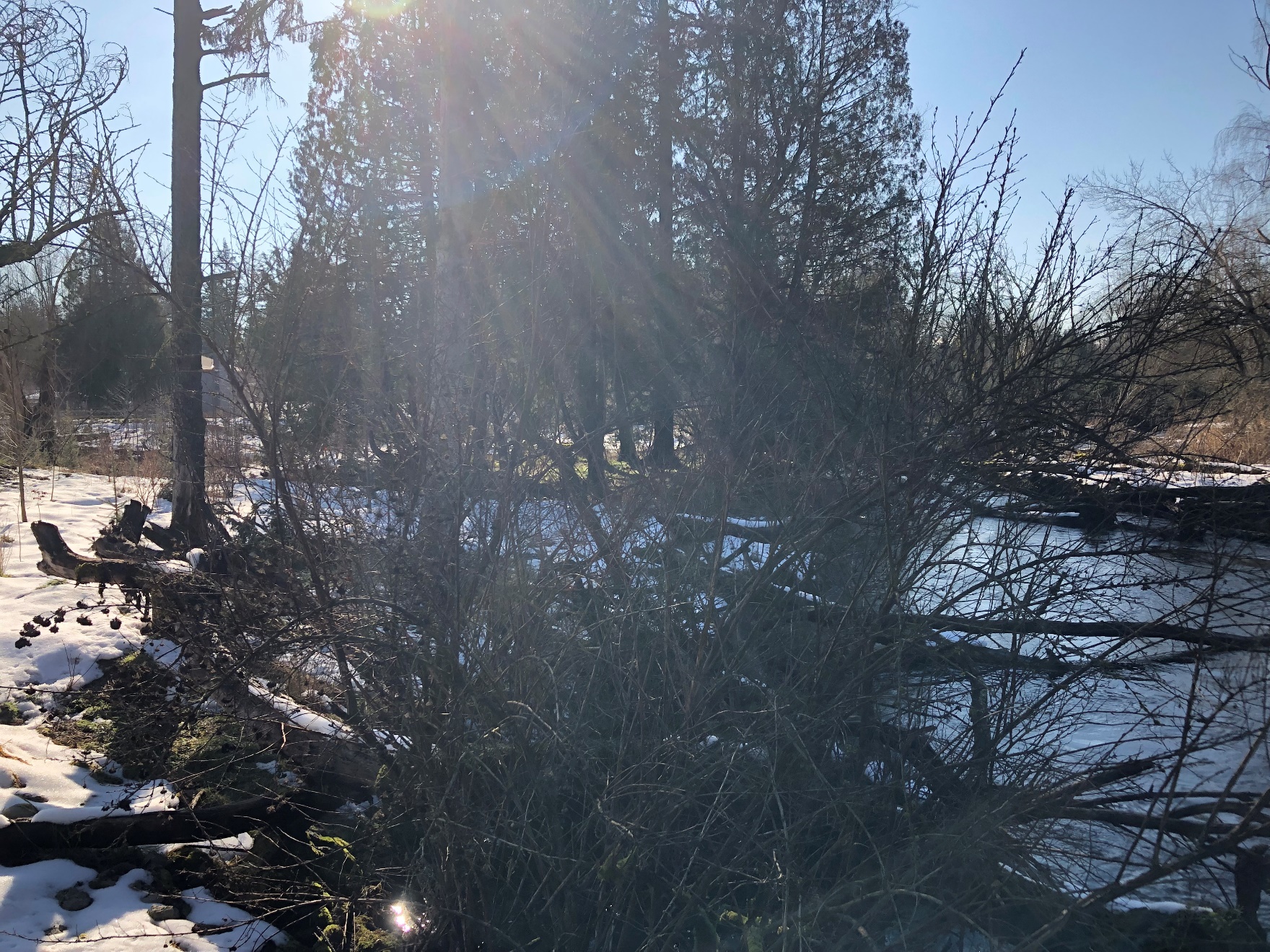 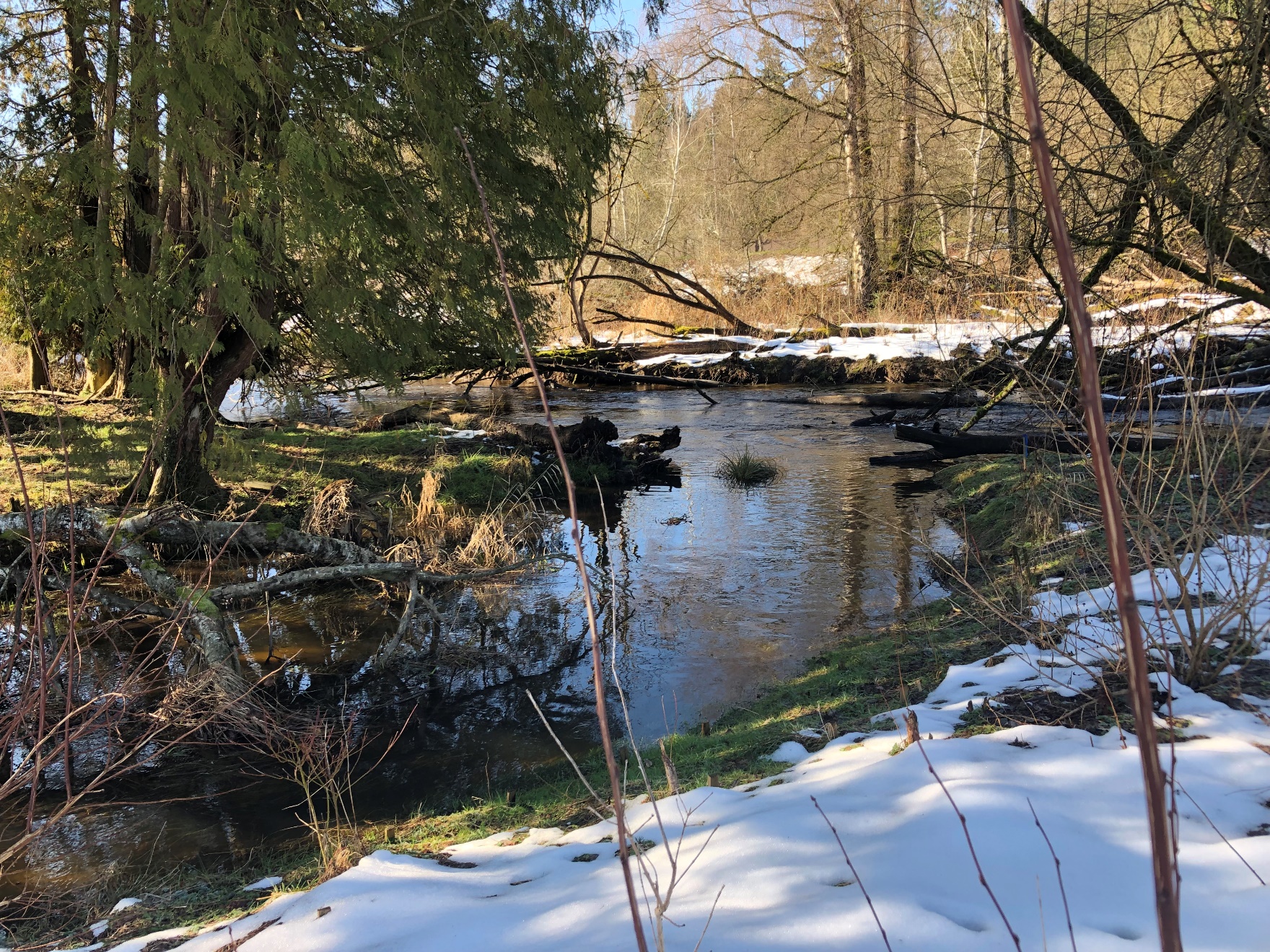 View of upstream property,
north of NE 106th St which had a
For Sale sign posted (with an 
expensive residence fronting 
on Avondale Rd).
View of adjacent 
property 
(immediately 
upstream) 
where King County 
completed riparian
restoration plantings
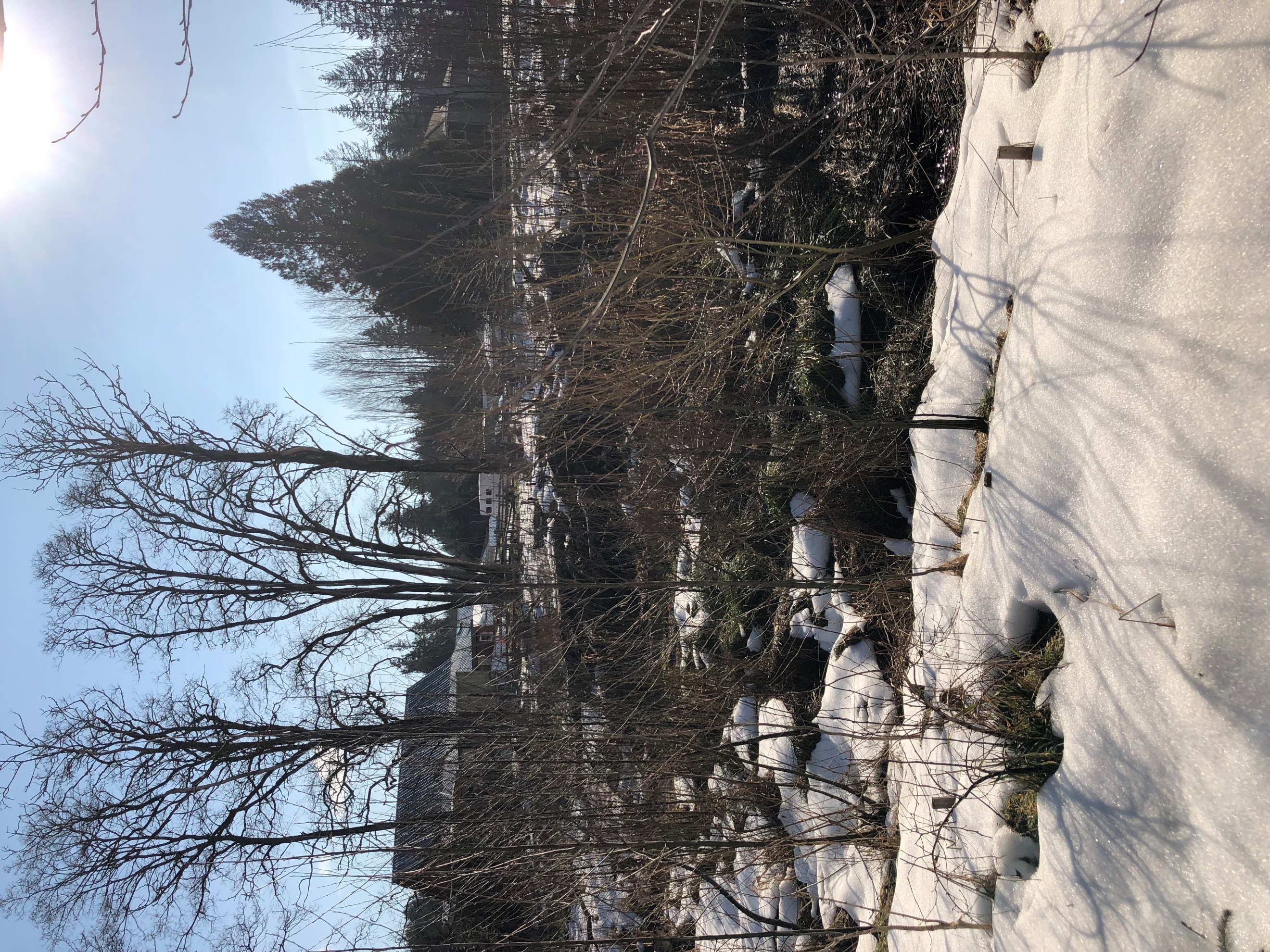 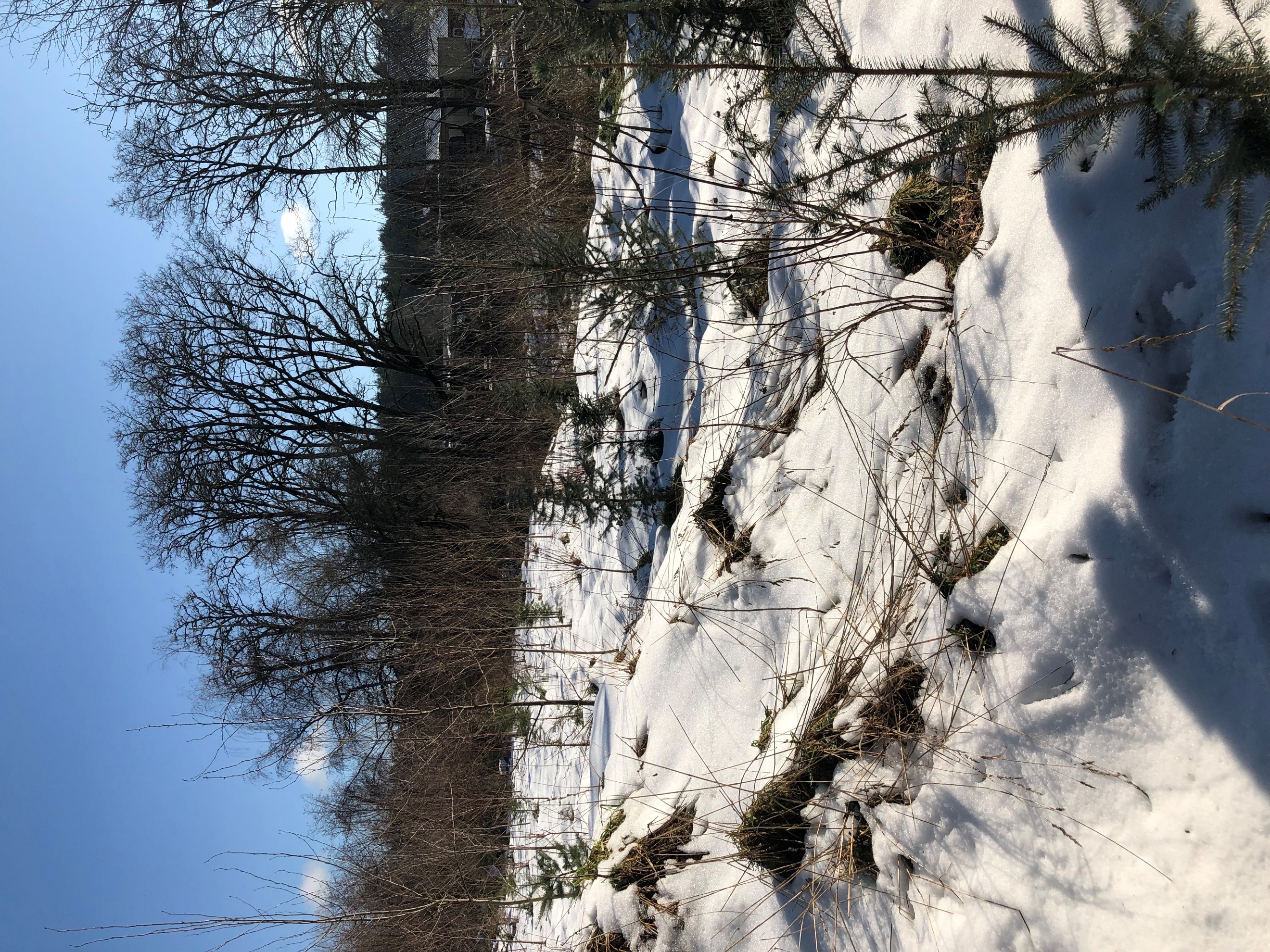 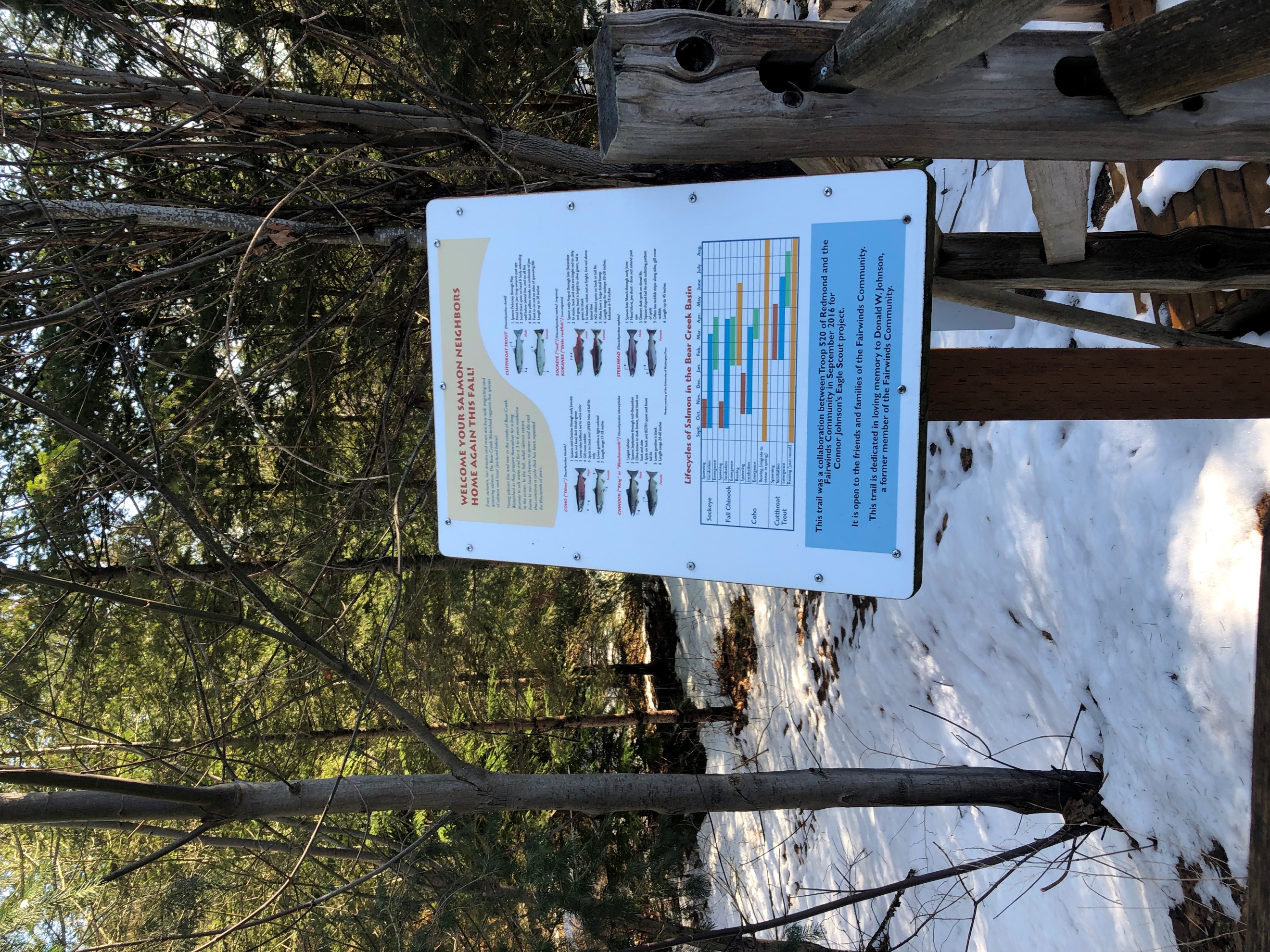 The following pictures are of another King County floodplain
restoration project just downstream which represents what
they hope to be able to accomplish on the property acquired 
from the Little Bit Riding Center.
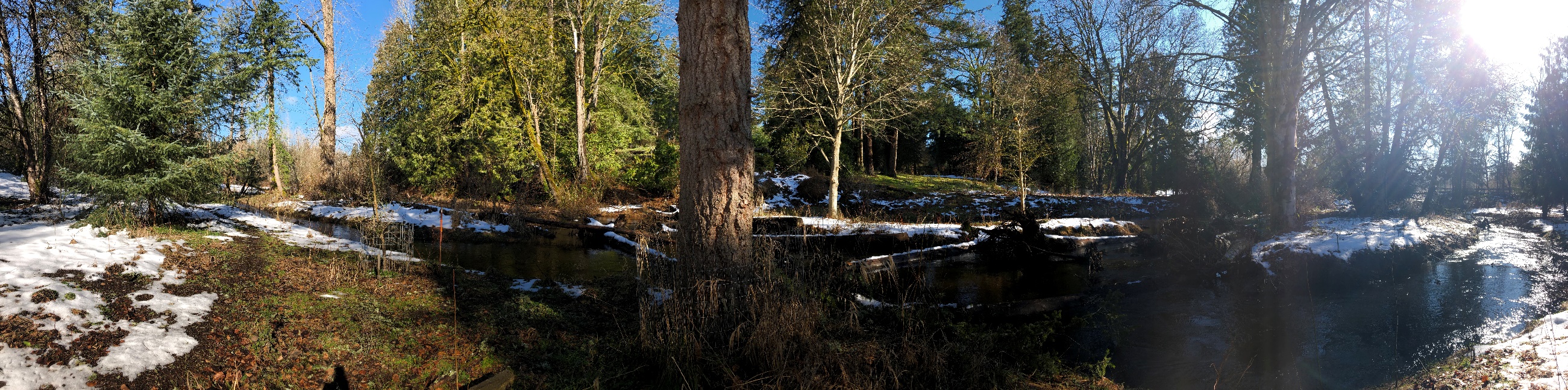 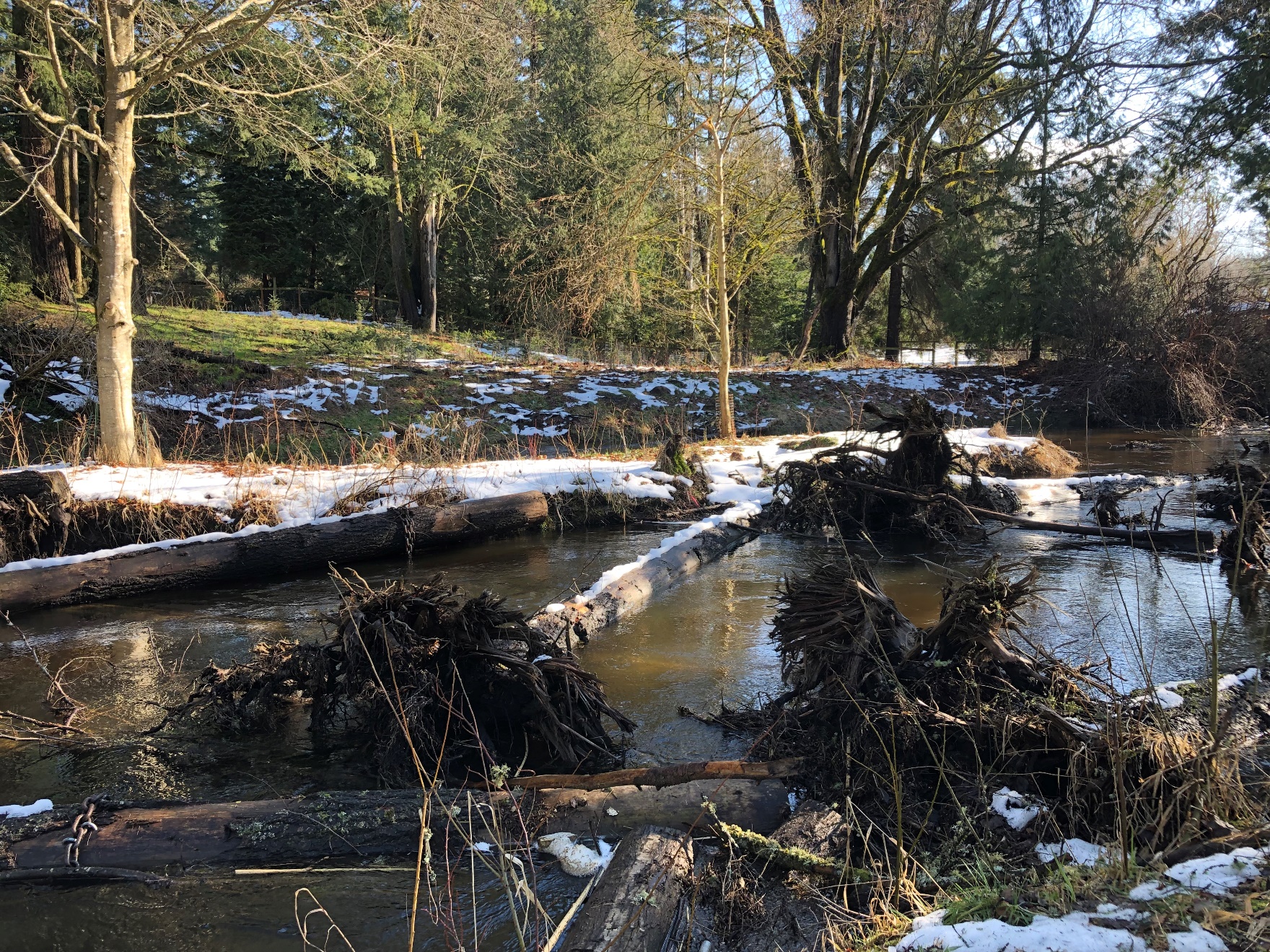 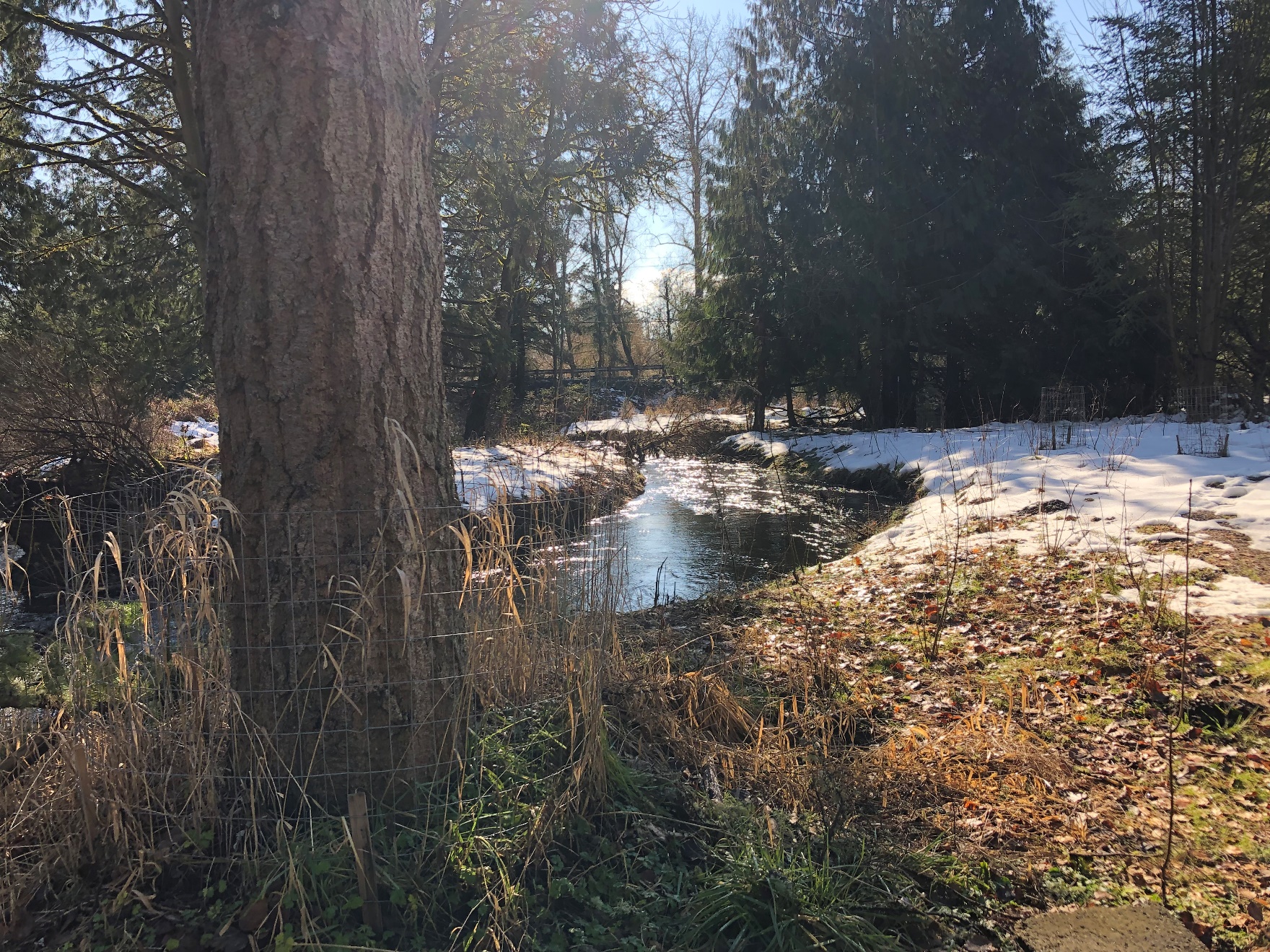